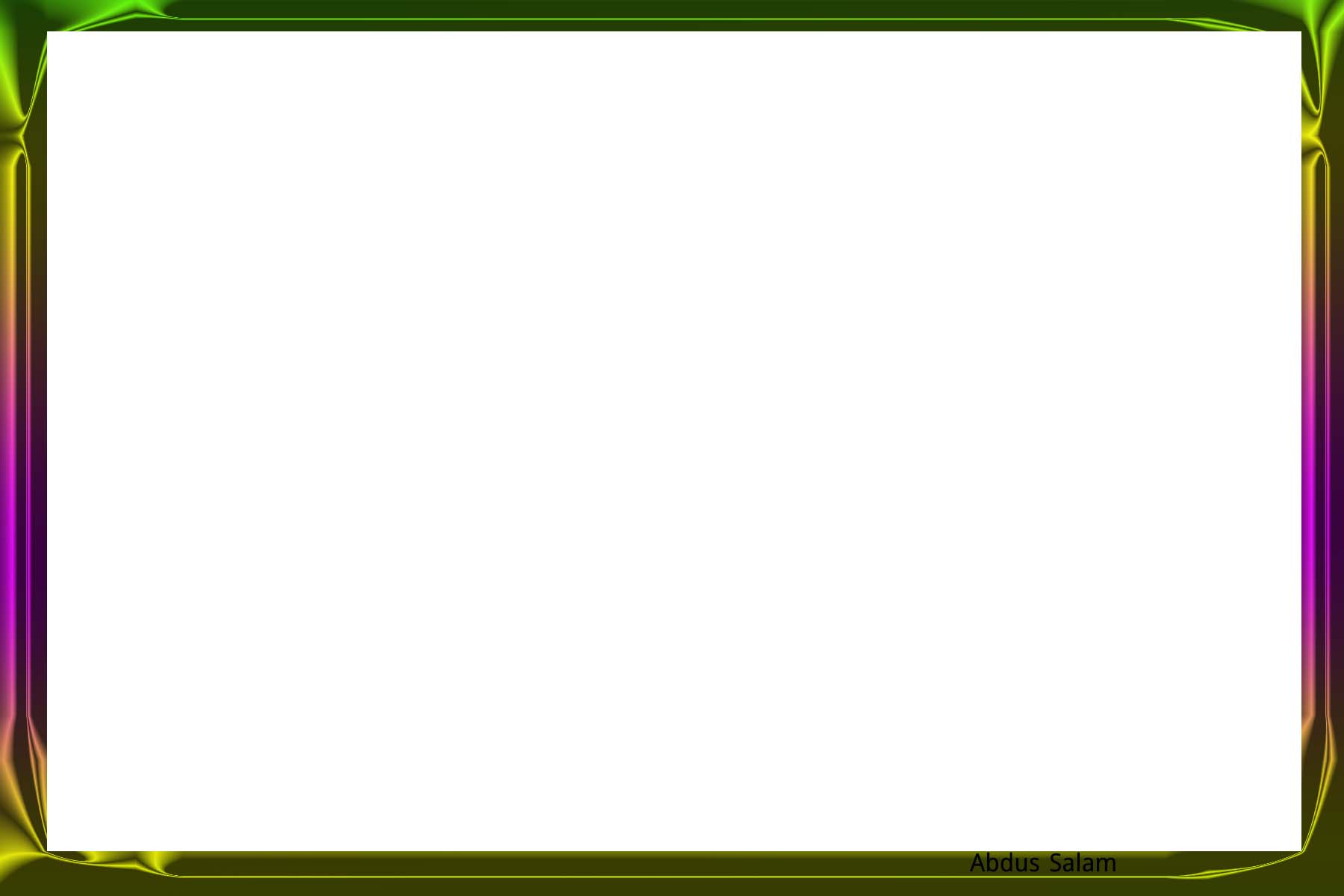 স্বাগতম
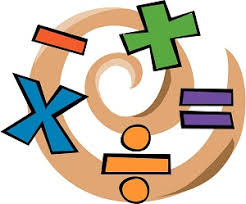 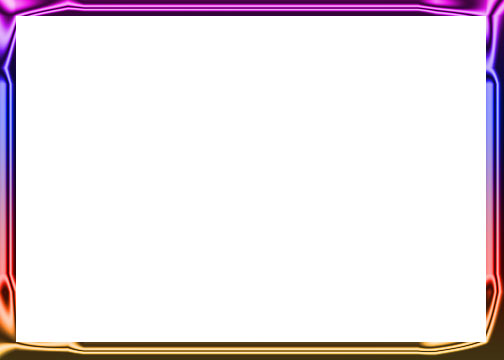 পরিচিতি
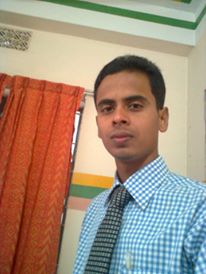 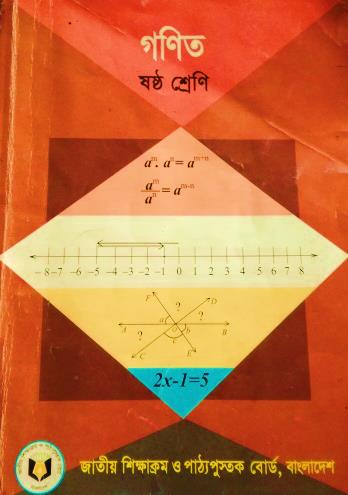 ষষ্ঠ শ্রেণি
বিষয়ঃ গণিত
অধ্যায়ঃ ১ম (১.৩) 
সময়ঃ ৪৫ মি
মোঃ আব্দুস সালাম 
সহকারী শিক্ষক (কৃষি) 
ইটাউরী মহিলা আলিম মাদরাসা
বড়লেখা, মৌলভীবাজার।
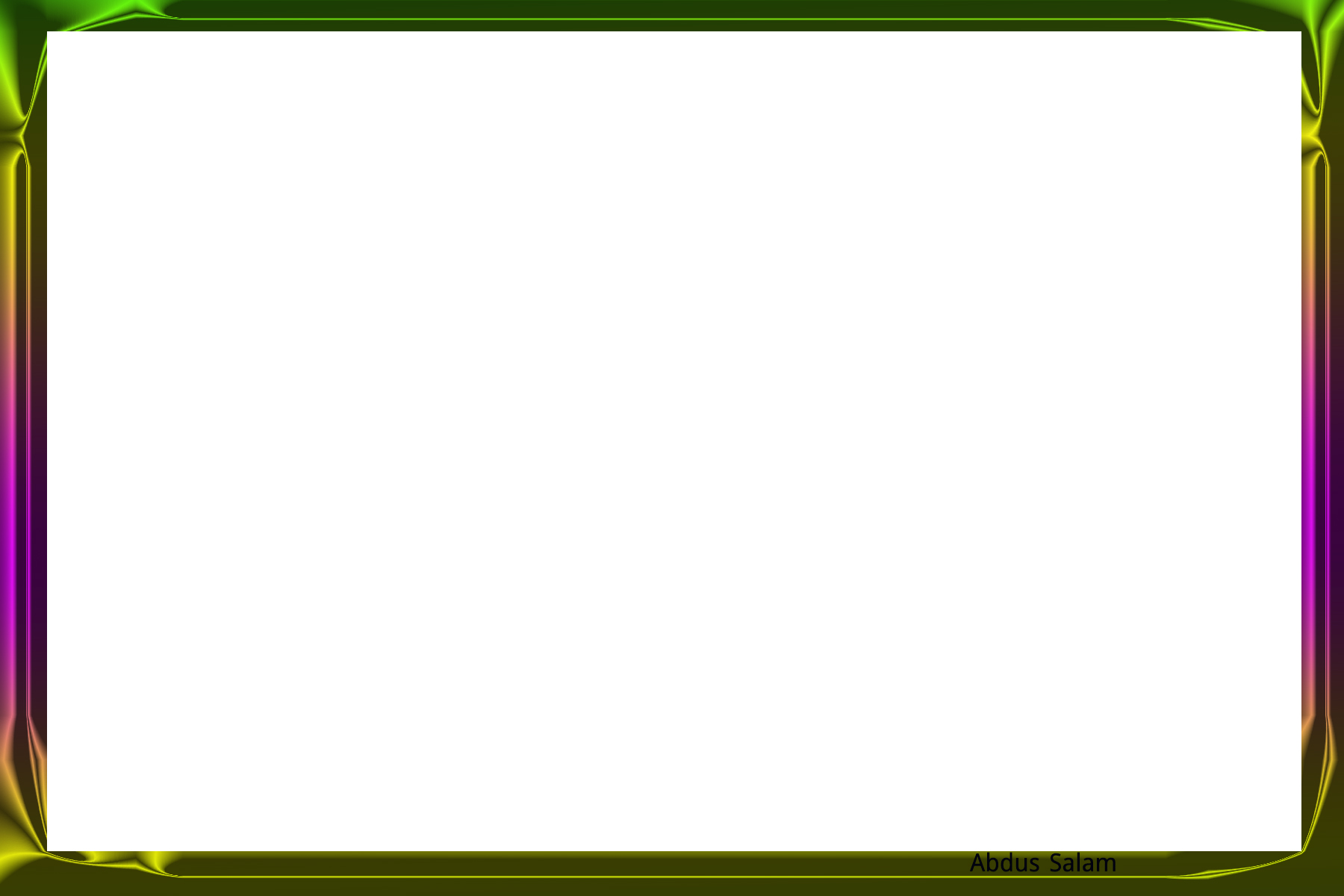 নিচের অংকটির দিকে লক্ষ্য করে চিন্তা করে বলি
২০, ৪০, ৫০
২
২০, ৪০, ৫০
১০, ২০, ২৫
৫
২, ১০, ৫
৫
২
২, ২, ১
১, ১, ১
এখানে, কী করা হয়েছে?
উত্তরঃ ১০0
ল.সা.গু. করা হয়েছে
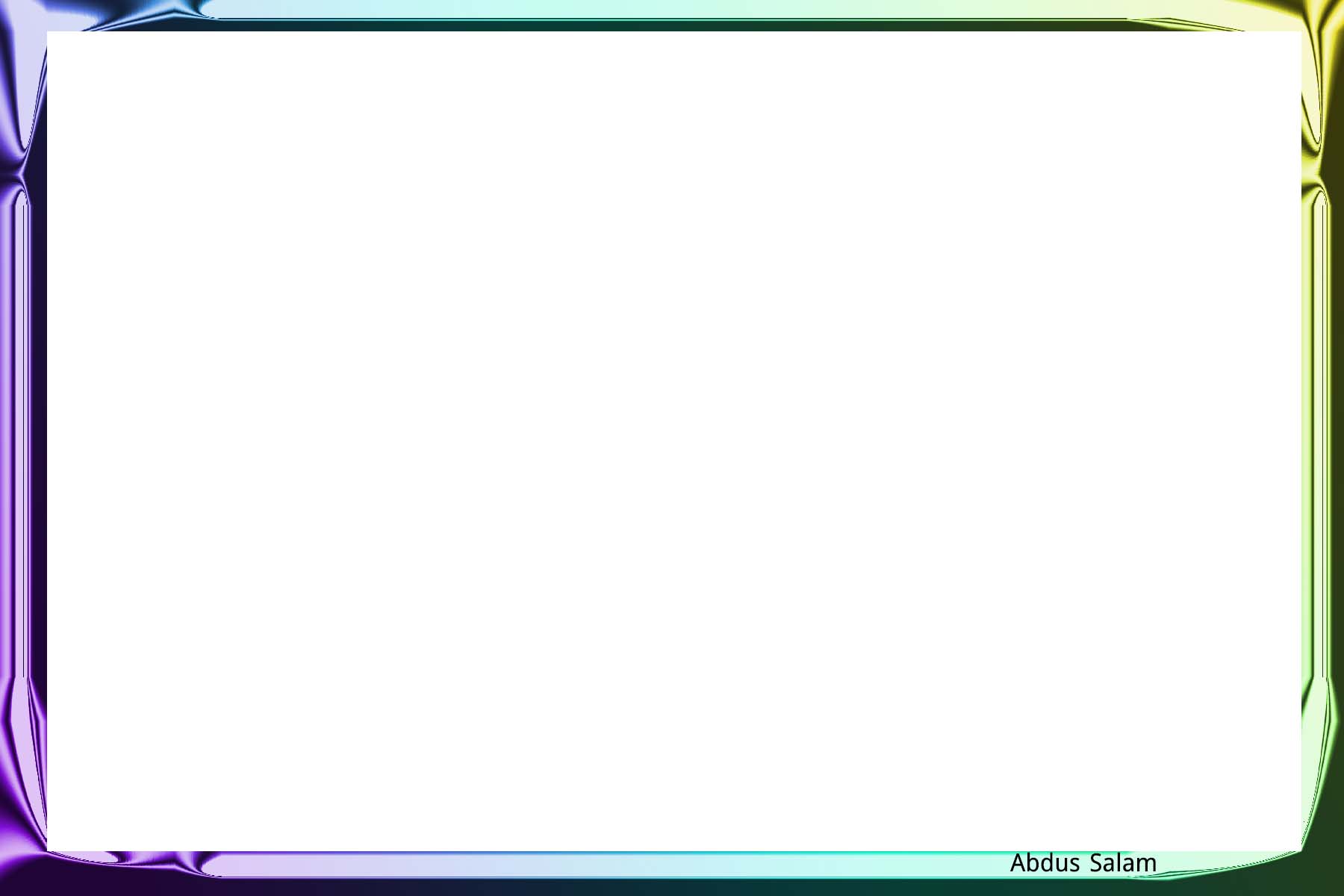 আজকের পাঠ
ল.সা.গু.
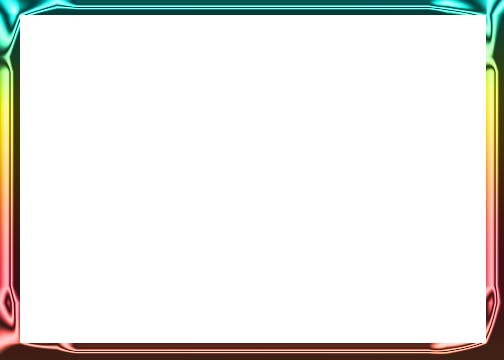 -: শিখনফল :-
এই পাঠ শেষে শিক্ষার্থীরা...
ল.সা.গু. এর পূর্ণরূপ বলতে পারবে।
মৌলিক গুণনীয়কের সাহায্যে ল.সা.গু. নির্ণয় করতে পারবে ।
ইউক্লিডীয় পদ্ধতিতে ল.সা.গু. নির্ণয় করতে পারবে ।
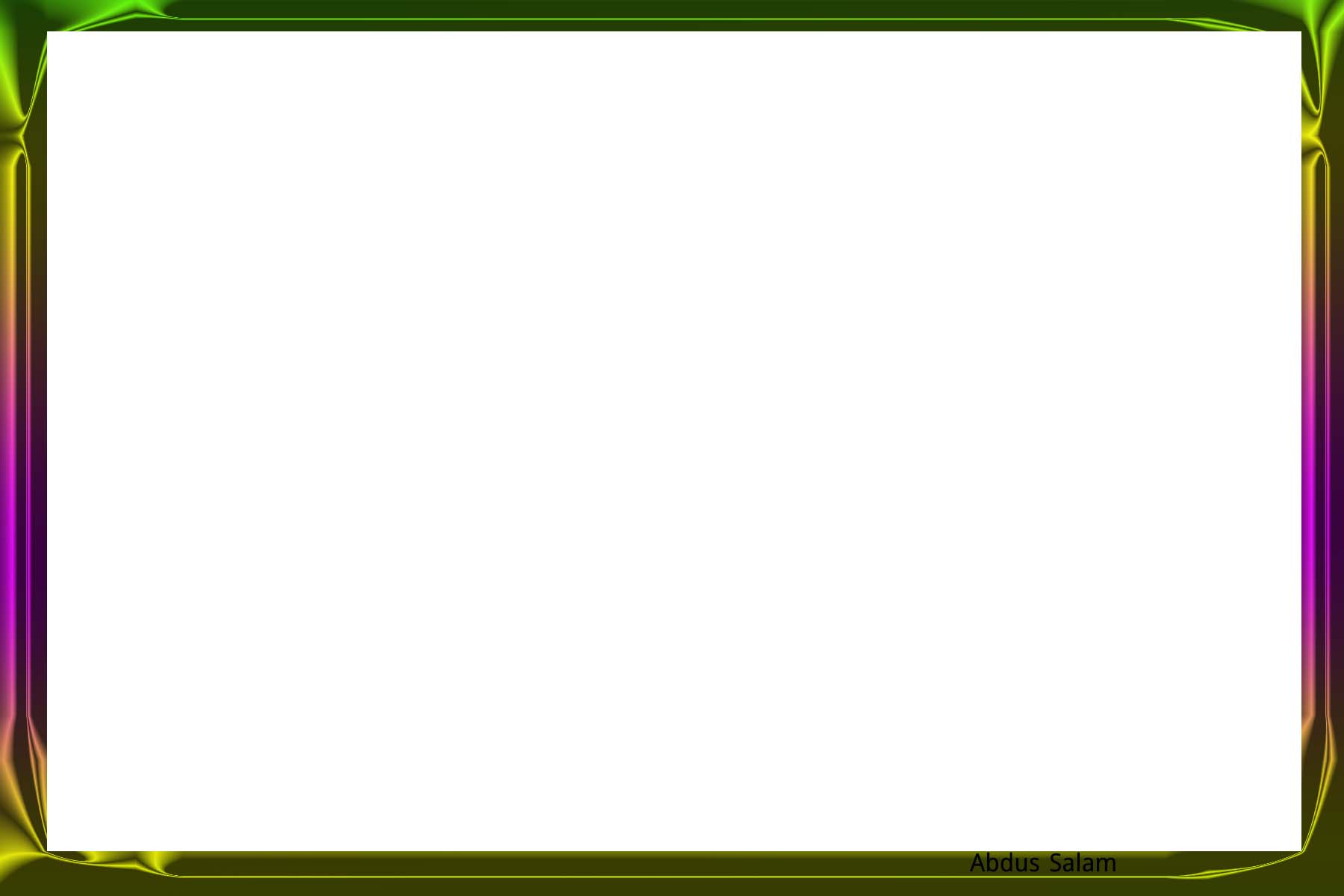 ল.সা.গু
দুই বা ততোধিক সংখ্যার ক্ষুদ্রতম সাধারণ গুণিতককে তাদের লঘিষ্ঠ সাধারণ গুণিতক বা ল.সা.গু বলে।
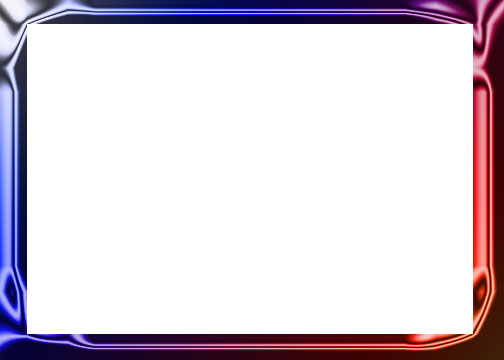 একক কাজ
ল.সা.গু এর পূর্ণরূপ কী?
উত্তরঃ লঘিষ্ঠ সাধারণ গুণিতক
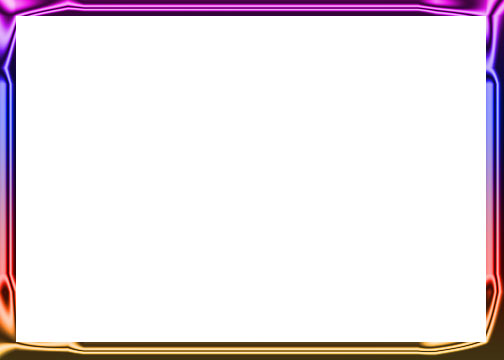 নিচের অঙ্কটি ভালো করে লক্ষ্য করি
16, ৮৪, 9০
16, ৮৪, 9০ এর মৌলিক গুণনীয়কগুলো
কোন পদ্ধতিতে ল.সা.গু নির্ণয় করা হয়েছে ?
মৌলিক গুণনীয়কের সাহায্য
মৌলিক গুণনীয়কগুলোর মধ্যে সর্বাধিকবার বিদ্যমান গুণনীয়ক সমুহের গুণফল নেয়া হয়েছে।
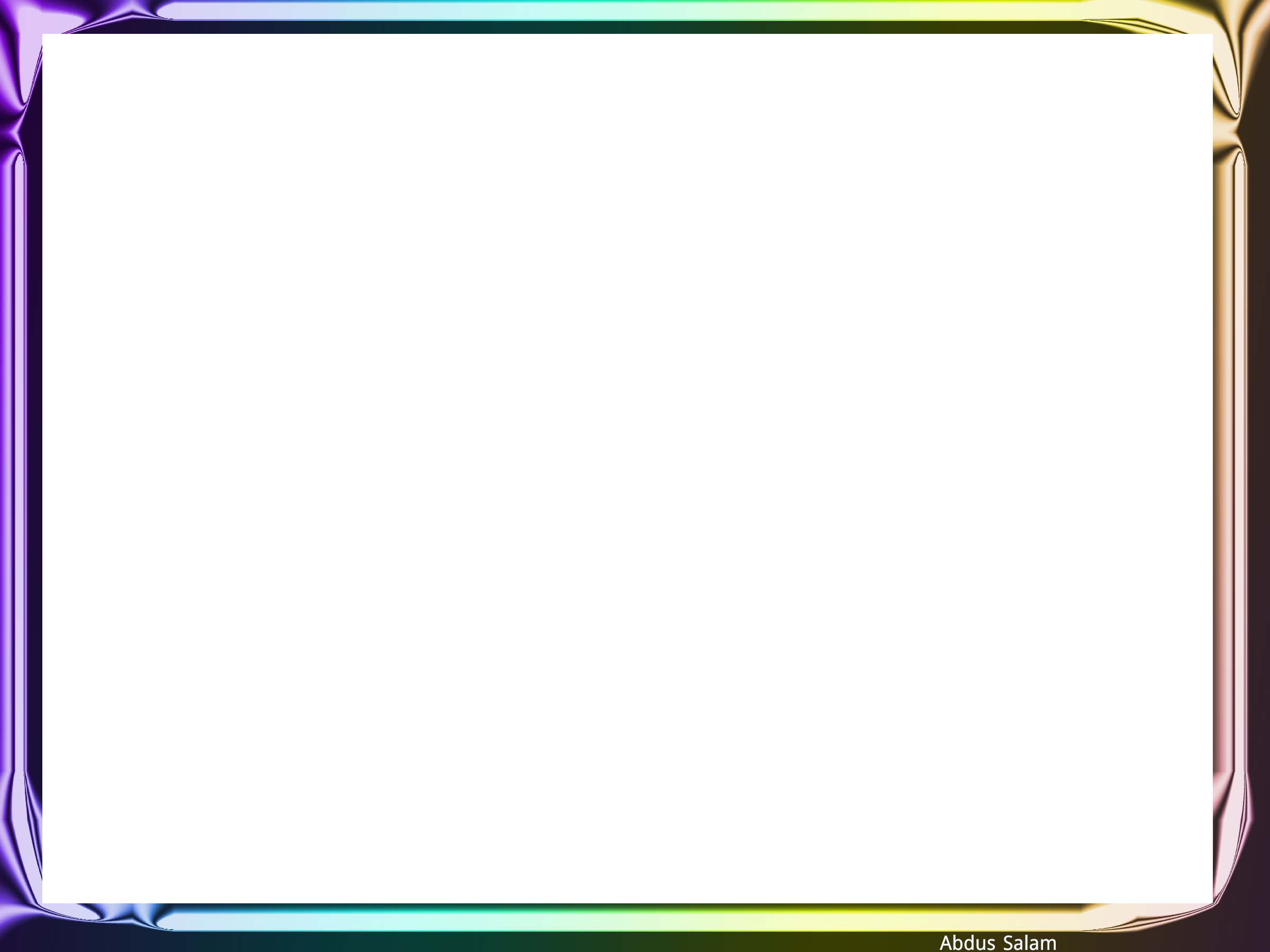 জোড়ায় কাজ
মৌলিক গুণনীয়কের সাহায্যে ৩৫,  ৬৫, ১০৫ এর ল.সা.গু. নির্ণয় কর ।
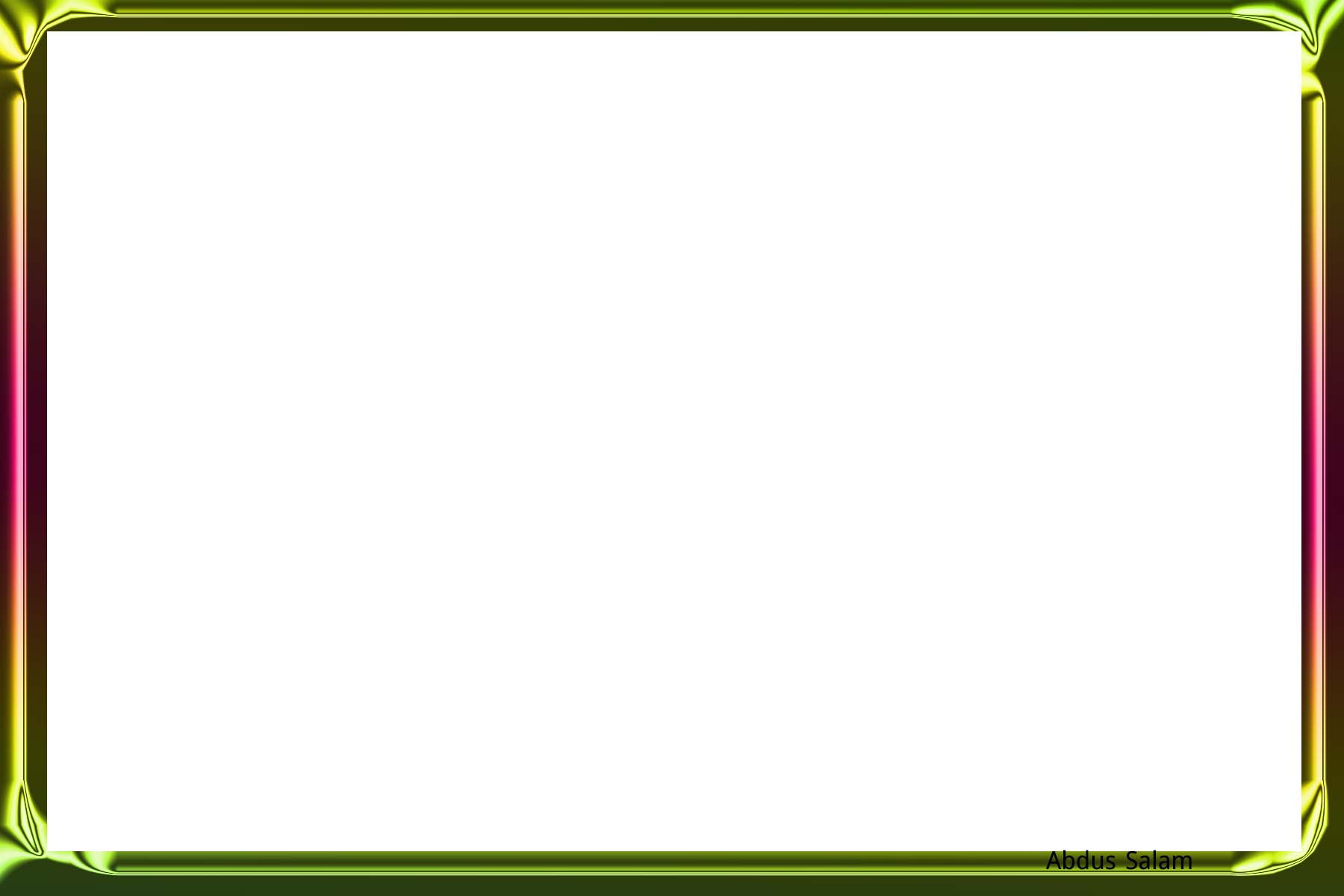 নিচের অঙ্কটি ভালো করে লক্ষ্য করি চিন্তা করে বলি
২৪,  ৪২, ৭০
২৪, ৪২, ৭০
২
৩
১২, ২১, ৩৫
৪, ৭, ৩৫
৭
কোন পদ্ধতিতে ল.সা.গু নির্ণয় করা হয়েছে ?
৪, ১, ৫
ইউক্লিডীয় পদ্ধতির  সাহায্য
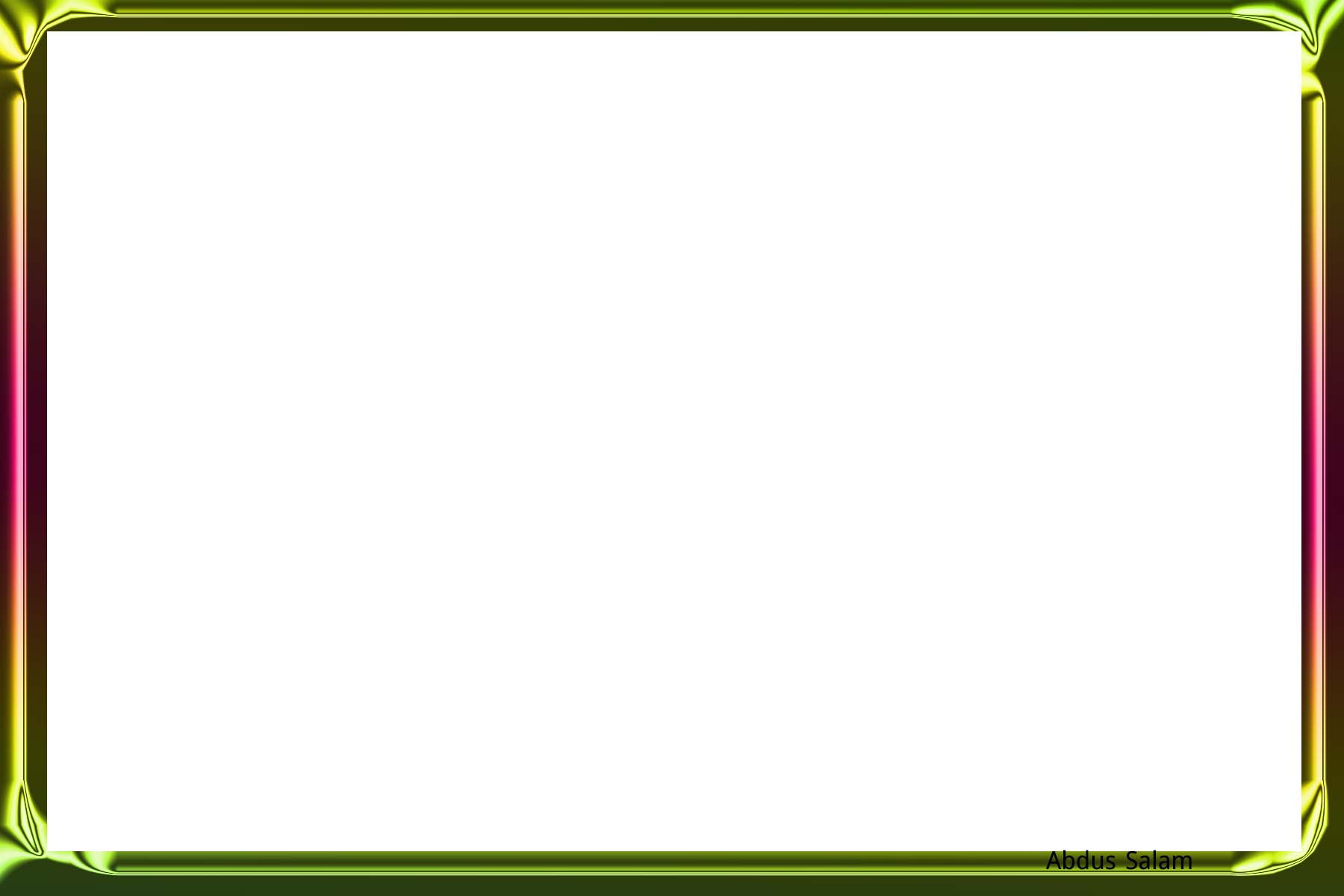 দলীয় কাজ
ইউক্লিডীয় পদ্ধতিতে ২৭, ৩৬, ও ৮১ এর ল.সা.গু. নির্ণয় কর।
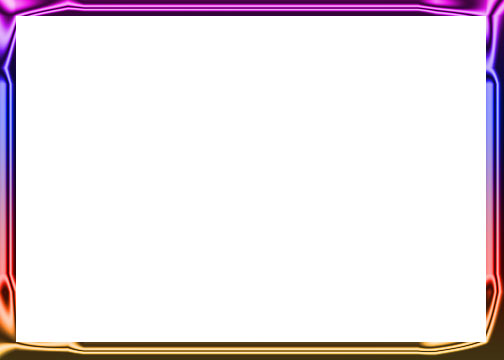 মূল্যায়ন
১।ল.সা.গু. এর পূর্ণরূপ কী?
২। ১০ ও ২৫ এর ল.সা.গু. কত?
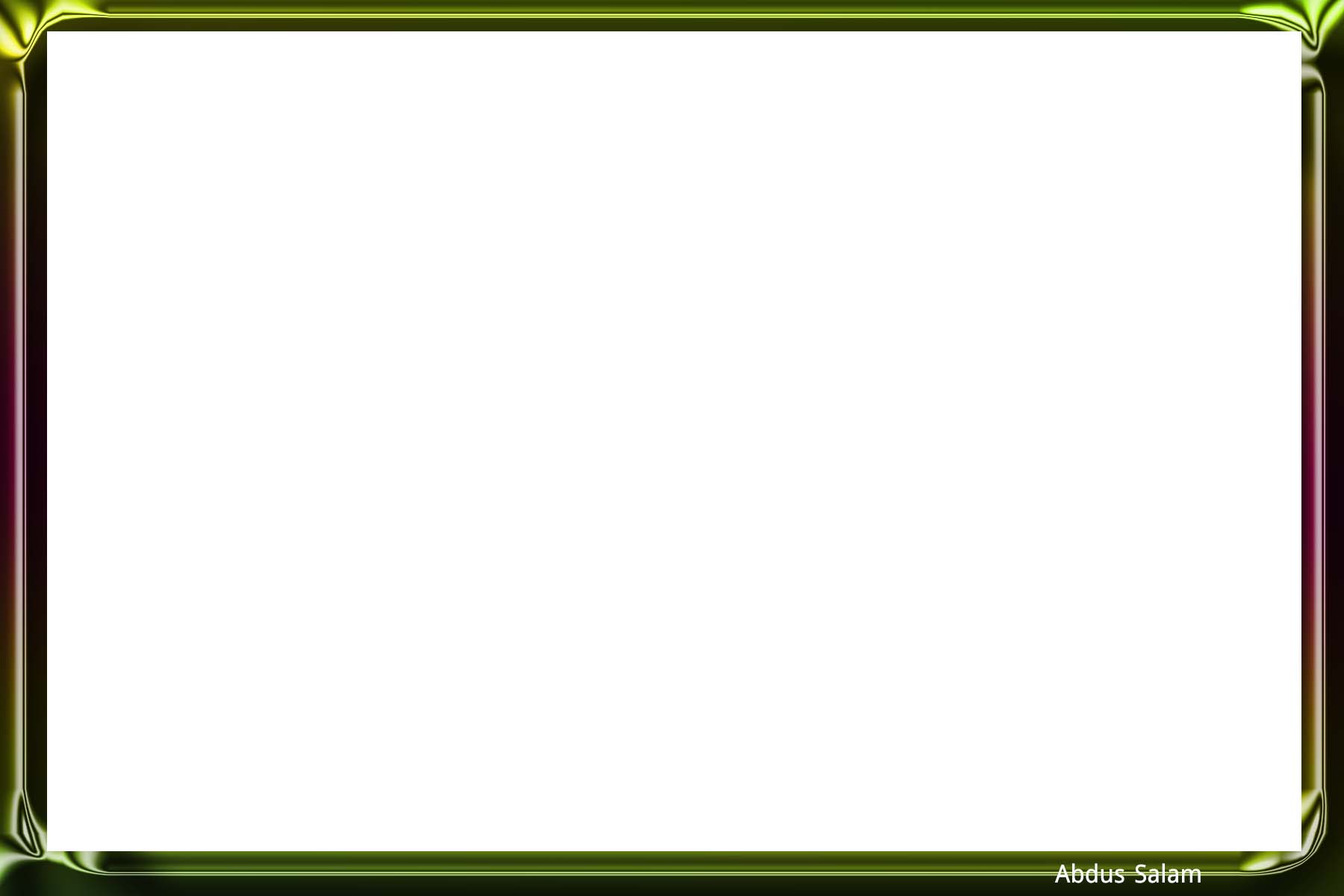 বাড়ীর কাজ
ইউক্লিডীয় পদ্ধতির সাহায্যে ৯৬ ও ১২০ এর ল.সা.গু. নির্ণয় 
করে আনবে।
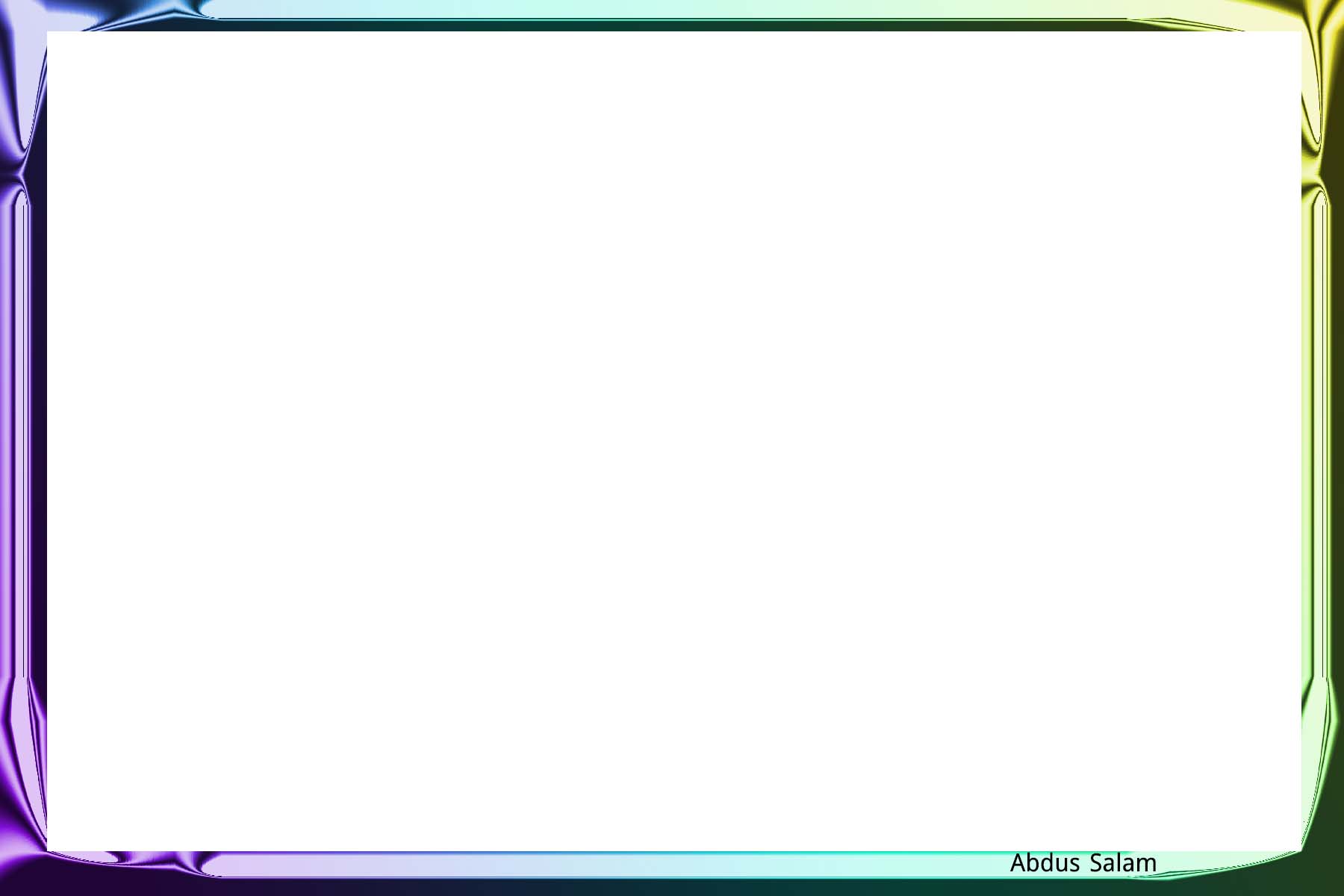 ধন্যবাদ সবাইকে